Navigating College Search During COVID 19
bb
Cozy Wittman
612-850-5729
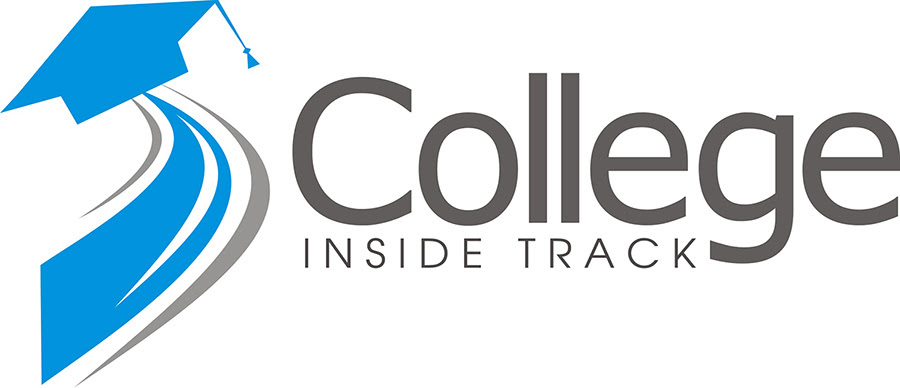 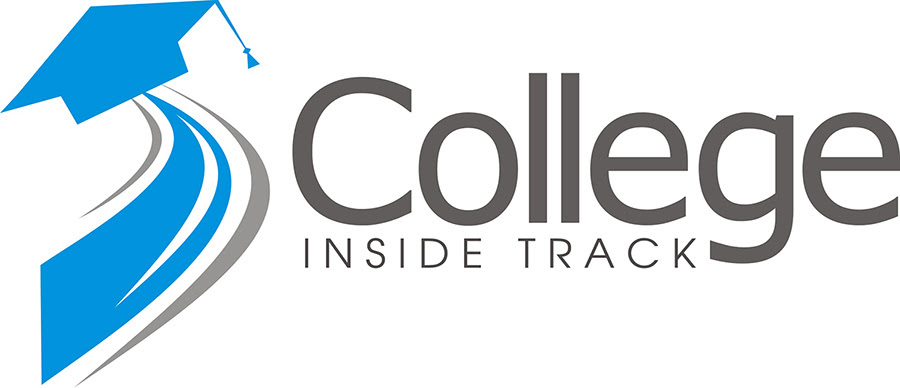 Helping families successfully navigate college search for 15 years

Help students identify right fit schools – Academic, Social, Financial 

Reduce the stress between parents and kids during this journey
College search is like working on your own car
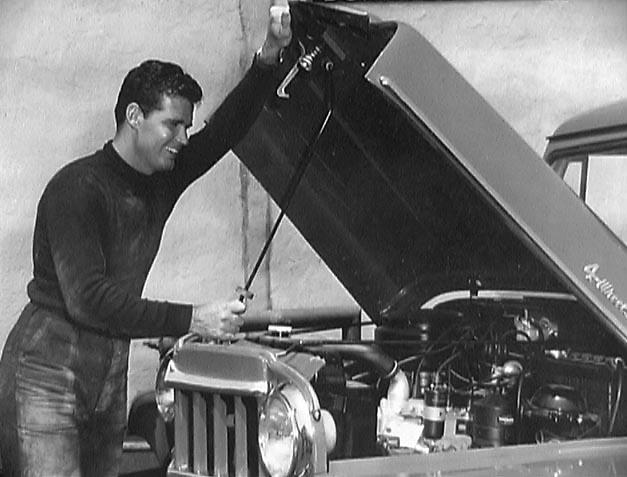 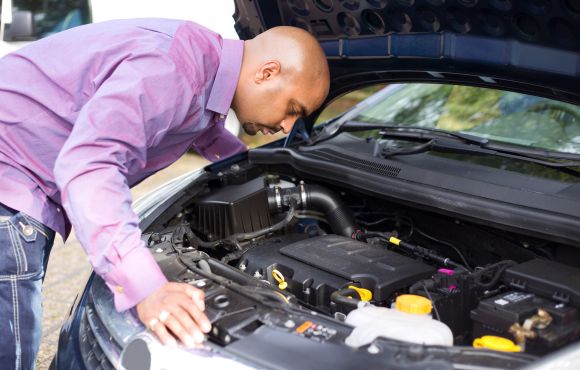 Today, the lack of transparency makes it challenging
You used to be able to do it pretty easily
Quiz
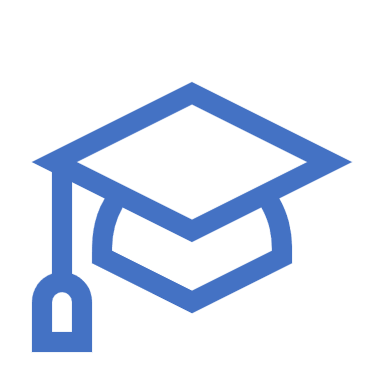 As a percentage, how much has tuition increased nationally at public institutions since 1990?
 73%
 106%
 180%
 213%
 I need my T1 calculator to figure that out
213%
Public increase since ‘90
415%
Private Schools
Notable Increases!
University of WI
1047%
UMass
585%
UConn
1318%
University of MI
1053%
UVA
730%
*In-state tuition
Quiz
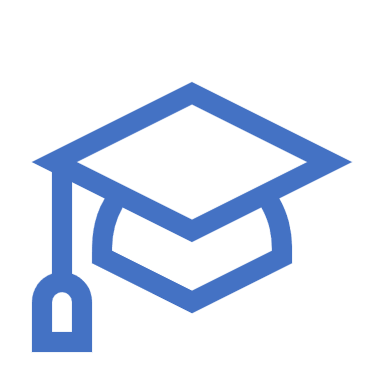 What percentage of students transfer at least once?
 6%
 14%
 25%
 38%
 50%
 Doesn’t everyone transfer?
38%
The national transfer rate:
*State school to state school – private to any other style of college is much larger
2 Types of Aid
Need Based Aid
Merit Based Aid
[Speaker Notes: 2 separate buckets of money, some families get to draw from both buckets but every family can draw from the merit bucket if they understand how it works.]
2 Need-based Aid Forms
CSS Profile
FAFSA
Expected Family Contribution (EFC)
[Speaker Notes: EFC is up to roughly 47% of the adjusted gross income]
Biggest Influencers of Financial Aid
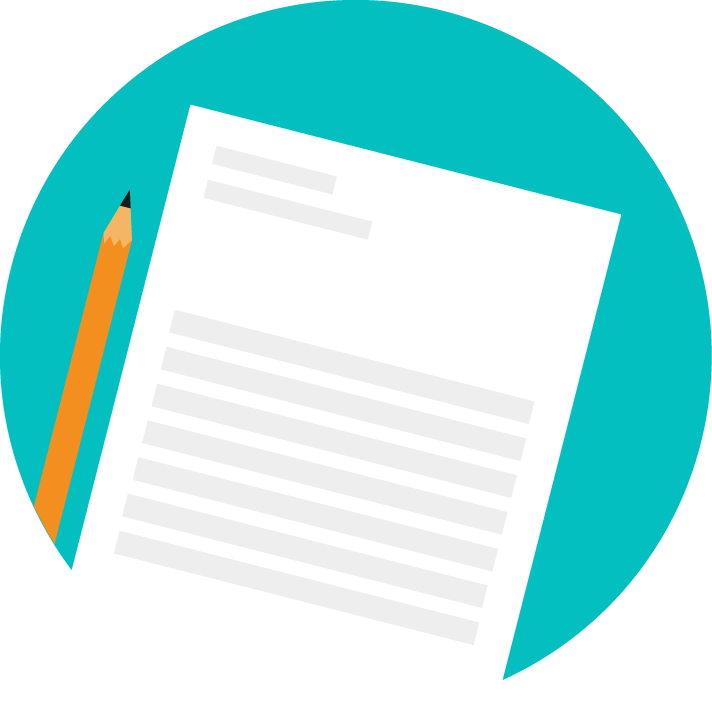 Income from tax return
Parent non-retirement assets
Number of children in college
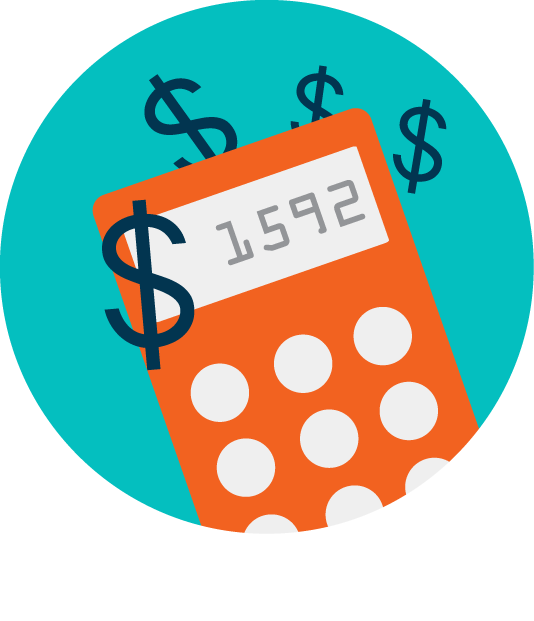 Children’s assets and income (UGMA/UTMA, Grandparent donations)
Tip #1
Understand your potential for need based aid-be smart about where your money sits
Child assessed @ 20%
Parent rate is 5.64%
529 plans are assessed at parent’s rate
UGMA/UTMA are assessed at child’s rate

Two mistakes to avoid – no retirement and no home value on FAFSA
Expected Family Contribution becomes
Student Aid Index
FAFSAChanges
No discount for the # of students in college
Divorce Formula changing from primary residence to financial support
Grandparent contributions no longer negative impact
Small business definition changing
[Speaker Notes: Down to -1500 which means a student could get aid over the actual COA of a school
Questions reduced from 108 down to 36]
Merit Aid
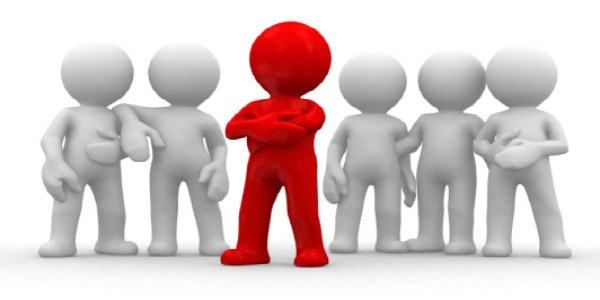 AP, PSEO, standardized test scores, GPA, sports, etc.
Quiz
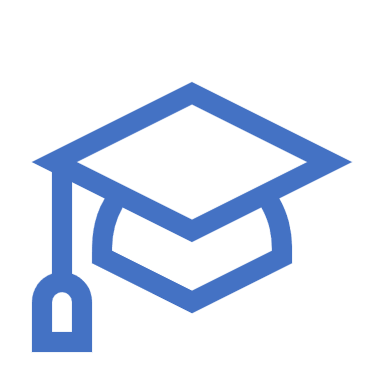 When is the best time to find scholarships?
 Summer before senior year
 After you’ve been accepted, second half of senior year
 During application season, fall of senior year
 Search driven – sophomore or junior years
The best scholarship money goes to the smart searchers!
Right Fit College List
Least Return	          Greatest Return
Colleges acceptances
Local
Private
Look for schools . . .
Offer merit aid
Where student would bring something interesting:
Grades and test scores in the top 25-33%
Extra-curricular talents
Demographically interesting
Anatomy of 1 College’s Merit Aid
Demonstrated Interest                                              $3,000
Lives out of state                                                        $2,000-$15,000
Every “A” on the transcript                                       $62 per “A”
Rigorous class                                                             $400 for every AP, IB, etc
Excellent letter of recommendation                       $1,800
Increase ACT score                                                    $425 per point above avg
FAFSA                                                                           $1,800
CSS/Profile                                                                  $2,500
Essay                                                                            $1,100-8,500 for excellent
Tip #2
Understand how COVID is impacting search
Lots of test optional schools THIS YEAR 
Touring Decisions
Secondary factors hold a strong role in acceptance
Pricing & Merit Aid
Tip #3
Assure you have a strategy to pay for college
4-year plan & a budget
Discuss early in the search process
Define expectations
Tip #4
Attack your search like the business decision it is!
Find schools that align with your student’s learning style
Understand how and which schools to appeal
Look at the programs and majors available
What we do!
Just like realtors understand the housing industry, College Inside Track helps families navigate the college search landscape and understand the “behind the scenes” things.

You can do it on your own, but you will often cost yourself money.
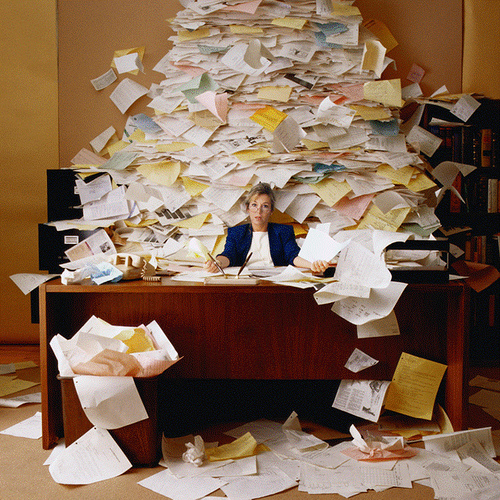 We help navigate the complicated process and find the right fit
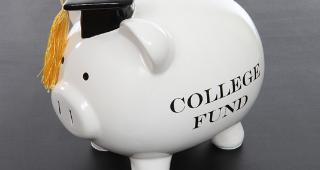 We ensure you get best pricing for your list schools
We are a neutral third-party that students listen to
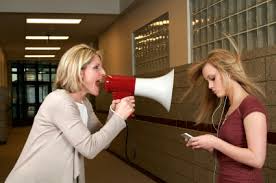 [Speaker Notes: The resolution on this photo is poor. If you want to use the image, I recommend purchasing the full-res image from Getty:
https://www.istockphoto.com/photo/woman-yelling-through-a-bullhorn-at-an-unfazed-teenage-girl-gm172808685-5586427]
Free Family Consultation
Answer your questions

Discuss your goals and suggest strategies

Rough EFC – FAFSA outcome

Suggest the right path – need vs merit or both
Housekeeping!
Sophomore/Junior families - Take advantage of the hour consultation – fill out your google form!

Student too young – fill it out – we’ll reach out when ready!

Follow us on Facebook/Family Newsletter

Share us with people you know!
Questions?
Follow us on Facebook for the latest!

Share us with people you know – free consultations for anyone with questions around search.
Cozy Wittman – Education/Partnership 612-850-5729
cwittman@collegeinsidetrack.com